Course Title:  Ethnography of Communication (EoC)
S.P.E.A.K.I.N.G Grid
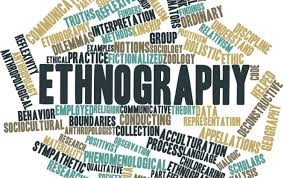 Objectives of the course:
Demystify the notions of: Communicative repertoire, Speech situation, speech event and Speech act
2. Discuss the S.P.E.A.K.I.N.G framework and its basic goals
   in the EoC enquiry
3.  Discuss an example of EoC : The Kuna Gatherings (Sherzer)
Code switching
Non verbal features
Lexis,
phonology,…etc
Ethnolects
languages
Communicative Repertoire
Speaking styles
Register
Greetings, address forms
So,
How can we examine the components of Communicative repertoire?
Speech Situation
Speech events
Speech acts
Speech situation: 
 situational factors:
Physicality
topic
interlocutors
Examples: marriage party, political party, stand up comedy,
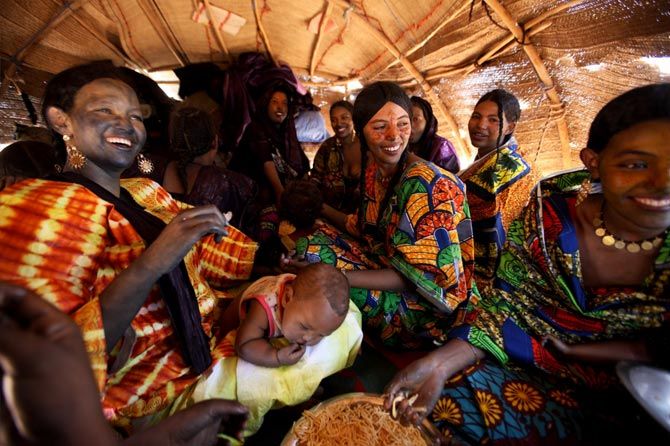 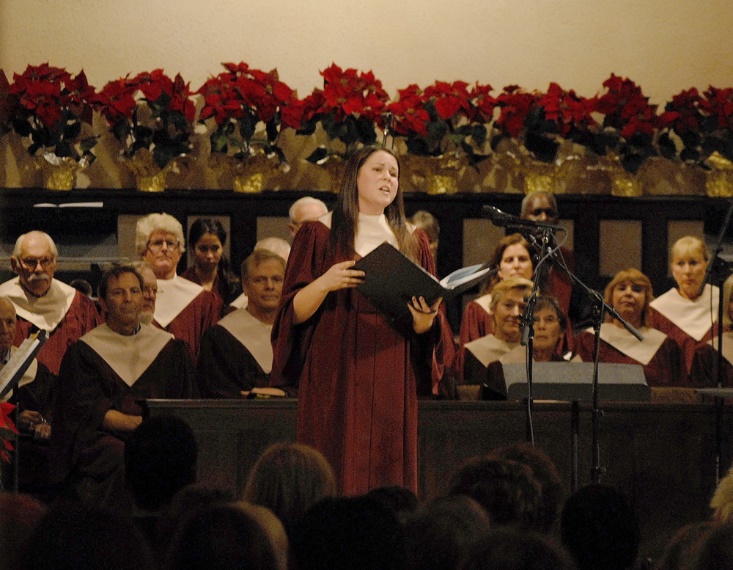 Naming rituals
Church Choir
Speech events

What is meant by a Speech event? 
examples: greetings; telling jokes; job interview, Duaa (invocation)
Characteristics:
-Same purpose of communication
 -same topic
-same participants
 -same language (variety)
Speech act:

Actions performed via utterance (complimenting, apologizing, request, pre request
E.g., “you are fired”;  dude! “you are looking good”! 
Speech act vs simple grammatical sentence!
What is meant by S.P.E.A.K.I.N.G Grid
 Trial / Lecture / Marriage party
S.P.E.A.K.I.N.G
Setting:
 Or the physical setting, including the place/ time and any other relevant descriptions
Scene:
The “‘psychological setting’ or the cultural definition of an occasion as a certain type of scene.”
S.P.E.A.K.I.N.G
Participants: 
 Refers to the people involved in the communication event.  Such participants are identified not by their names, but by their role or status or station. Addressor- addressee- speaker, hearer,  receiver, sender.
S.P.E.A.K.I.N.G
END/ OUTCOMES:
Ends are the purposes involved in the speech event. 
There are the outcomes of the speech event.
S.P.E.A.K.I.N.G
Act sequence:  form and content.
-STYLISTIC FACTORS: e.g., directness vs. indirectness
-TOPIC
S.P.E.A.K.I.N.G
Key:
  (“tone, manner, or spirit” of the event.”) General emotional feeling or emotion of the speech event. 
Is the tone serious or joking, or playful, light-hearted, precise, mocking, sarcastic, pompous?
S.P.E.A.K.I.N.G
Instrumentalities: 
Channels: written, oral, gestural
Modes: singing, chanting, dancing, printed,…etc
S.P.E.A.K.I.N.G
Norms:  
rules of interaction and interpretation.
S.P.E.A.K.I.N.G
Genre:
Categories of talk (or communication)
e.g., prayer, fable, poem, myth, tale, proverb, adage, riddle, curse, oration, lecture, commercial, form letter, editorial, etc. 
Movies: crime, romance, SCI-FIC,…..etc 
Articles: books reviews, ,…..etc